ATIVIDADES COM FOCO NO ACOMPANHAMENTO DAS APRENDIZAGENS
Atividade de Arte – 9º Ano
Processos de criação


HABILIDADE:

(EF69AR32) Analisar e explorar, em projetos temáticos, as relações processuais entre diversas linguagens artísticas.
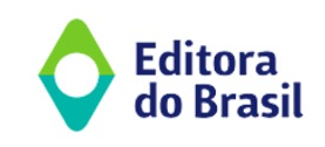 Atividade de Arte – 9º Ano
a) A criação de uma peça de teatro que incorpora elementos de dança, música e cenografia. 
b) A análise de uma pintura famosa em um ensaio literário. 
c) A exposição de esculturas em um museu de arte contemporânea. 
d) A realização de um concerto de música clássica.
a) Realização de uma pesquisa sobre lendas e mitos folclóricos. 
b) Produção de uma escultura inspirada em personagens folclóricos. 
c) Composição de uma música folclórica. 
d) Exposição de fotografias de danças folclóricas.
a) Apresentação de uma peça de teatro sobre os problemas ambientais. 
b) Criação de uma pintura abstrata inspirada na natureza. 
c) Realização de um documentário sobre a fauna e flora local. 
d) Escrita de um poema sobre a importância da preservação ambiental.
a) Análise de pinturas renascentistas em uma aula de história.
b) Composição de um texto explicativo sobre as características do Renascimento. 
c) Realização de uma peça de teatro baseada em uma obra renascentista. 
d) Discussão de ideias renascentistas em uma aula de filosofia.
a) Estudo dos ritmos e estilos musicais populares. 
b) Exposição de fotografias de artistas populares brasileiros. 
c) Realização de uma performance de dança contemporânea. 
d) Análise de letras de músicas populares em uma aula de literatura.
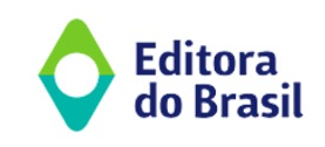